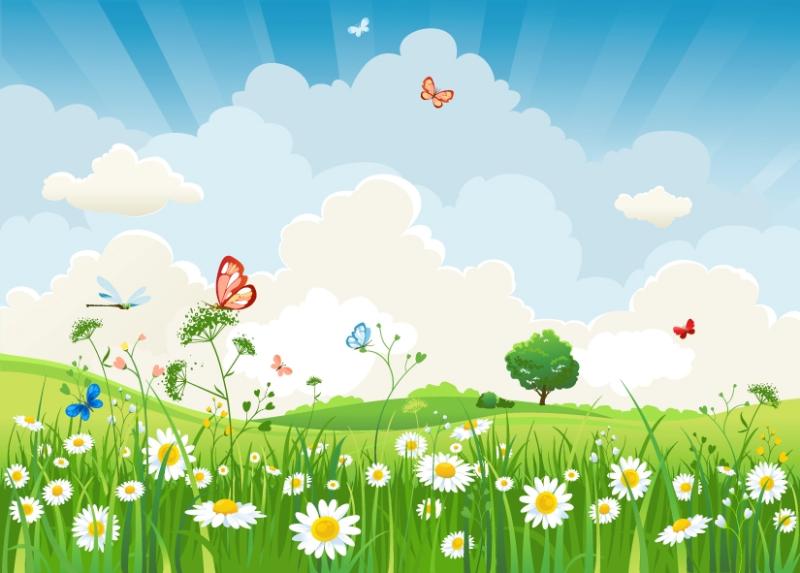 Welcome to our class
English 5
Teacher: Cao Thi Dat
Ai Mo A primary school
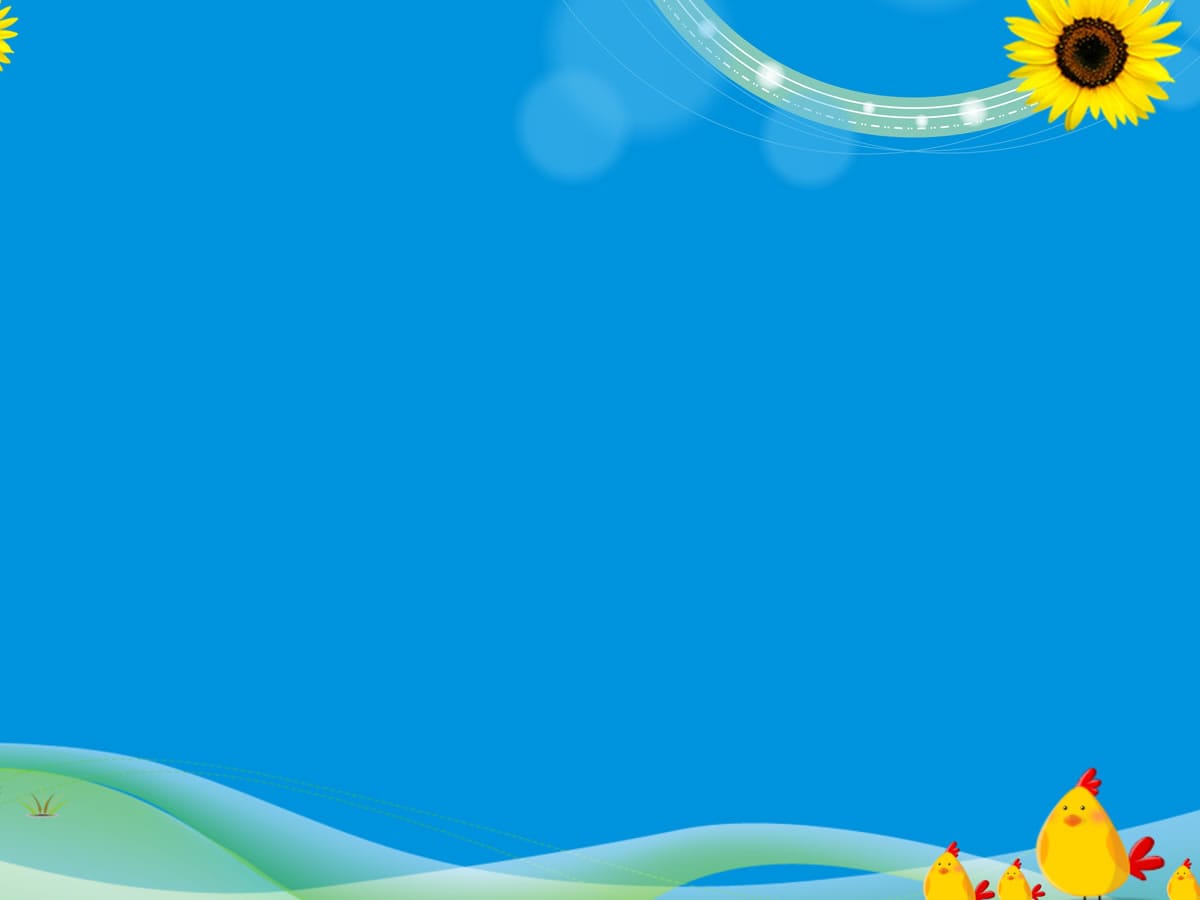 Warm up:
Let’s sing  : What did you do?
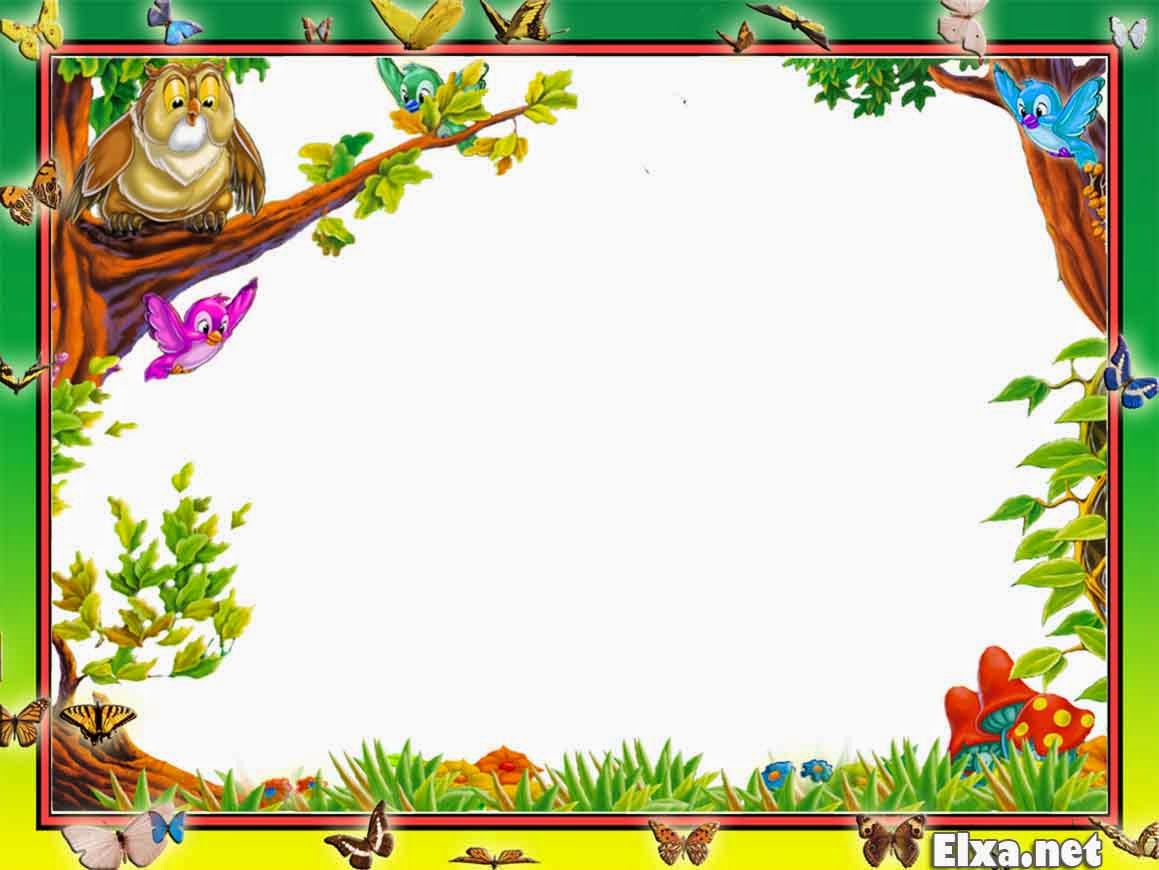 Games